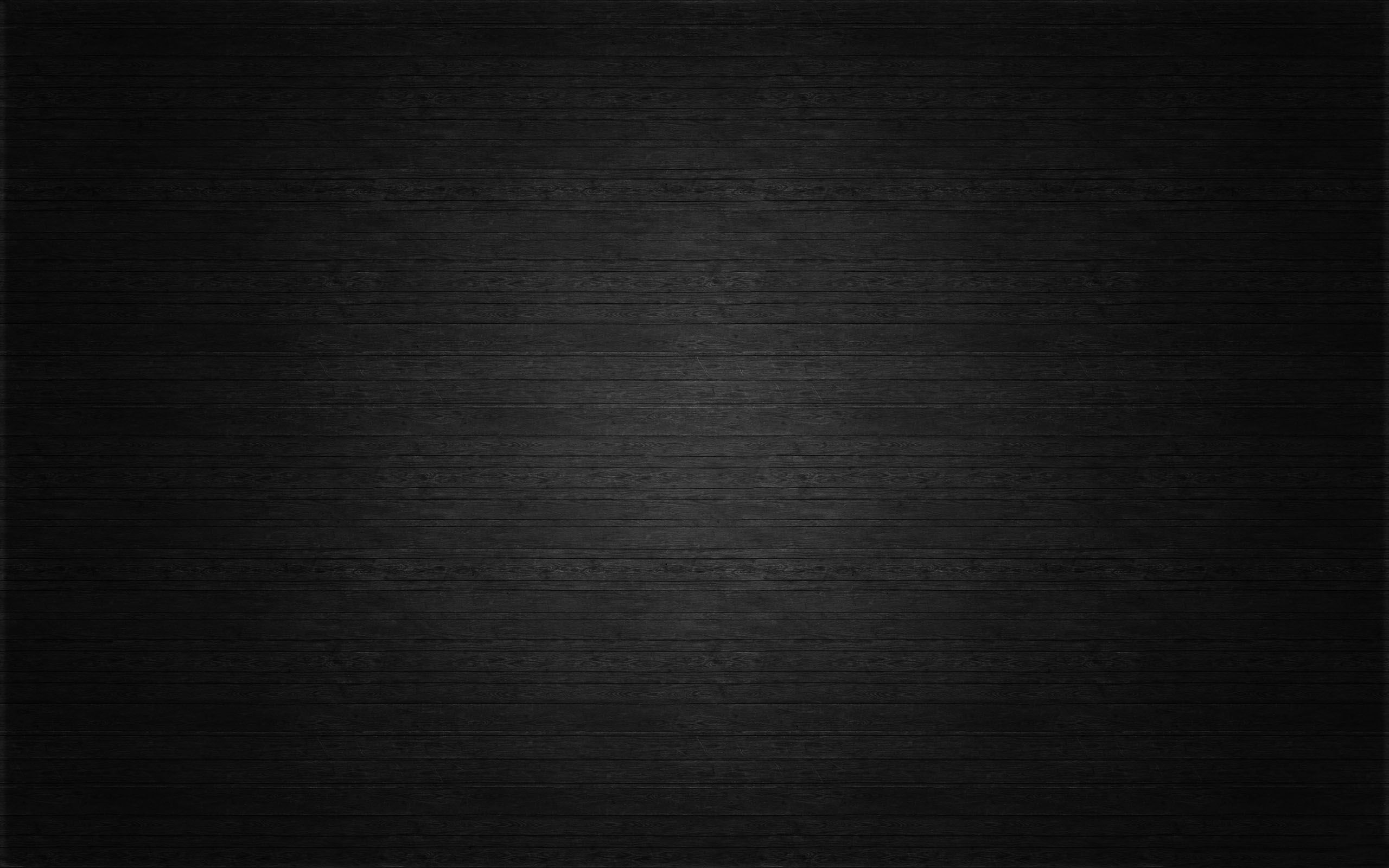 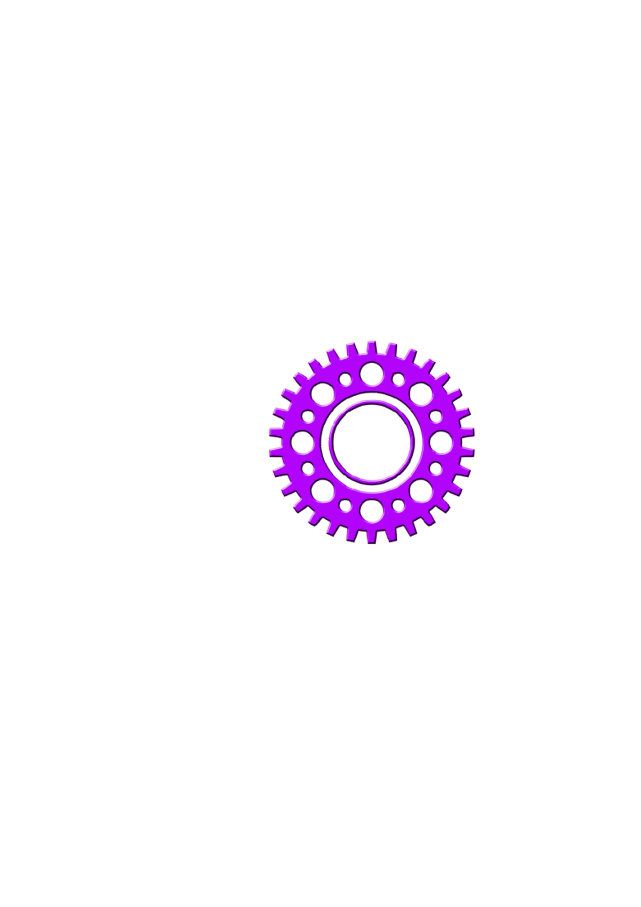 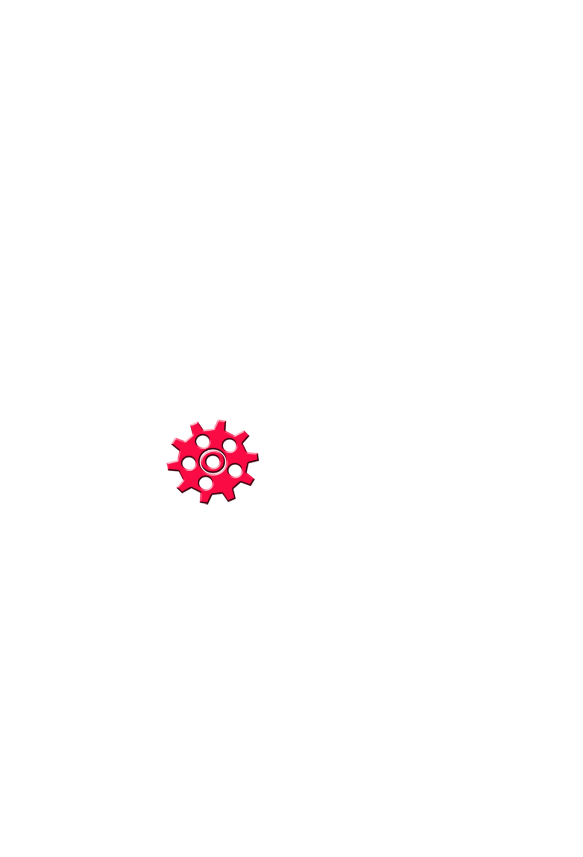 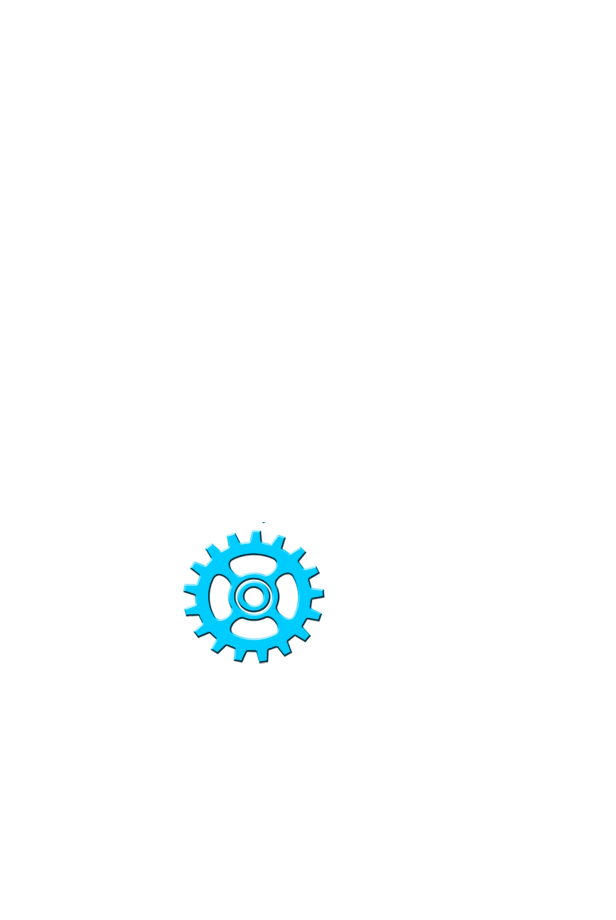 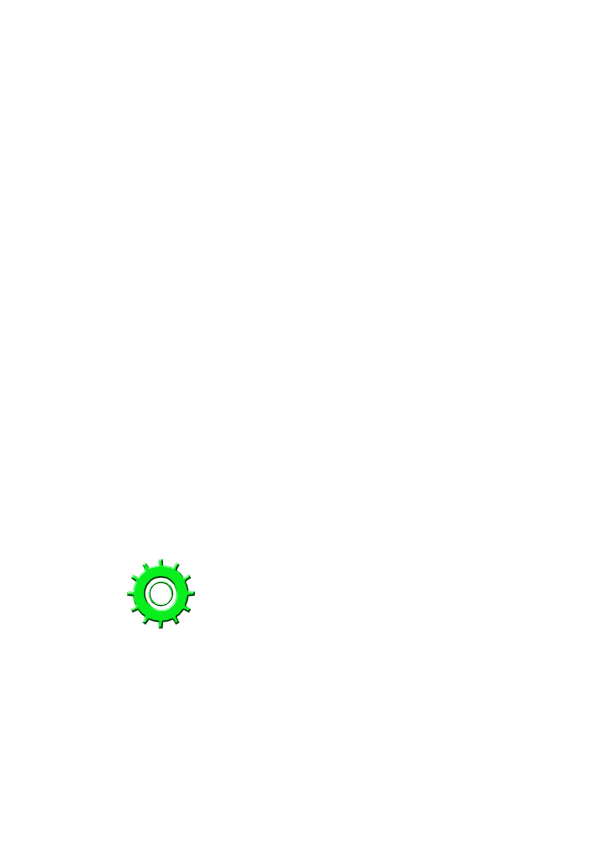 JERAYAWARA
PERLAKSANAAN 
PENDEKATAN AWAM OLEH AGENSI-AGENSI KERAJAAN
Pg. Anuar Husaini bin Lt Kol (B) Pg Haji Rambli
Ketua Perhubungan Korporat
Kementerian Kesihatan
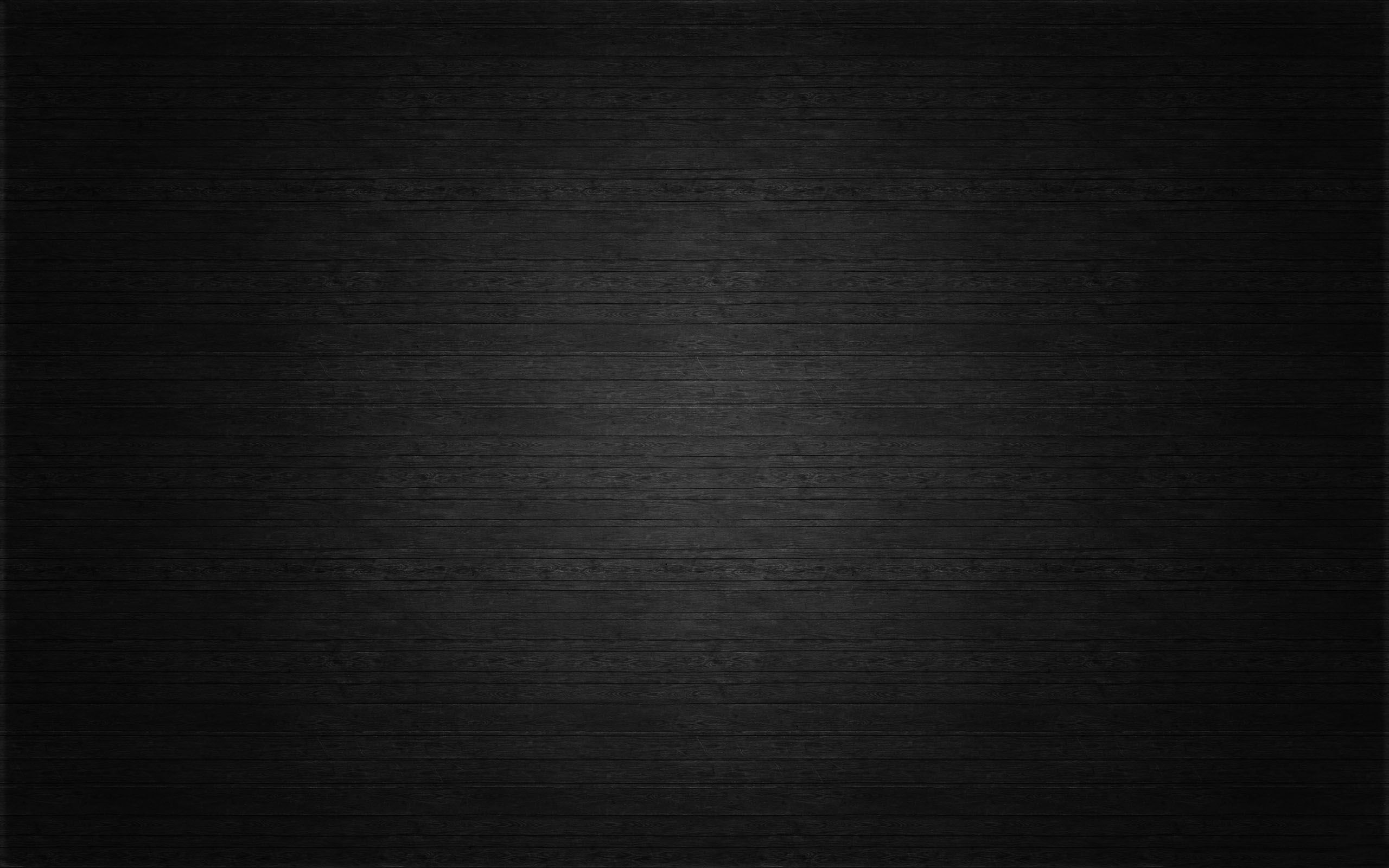 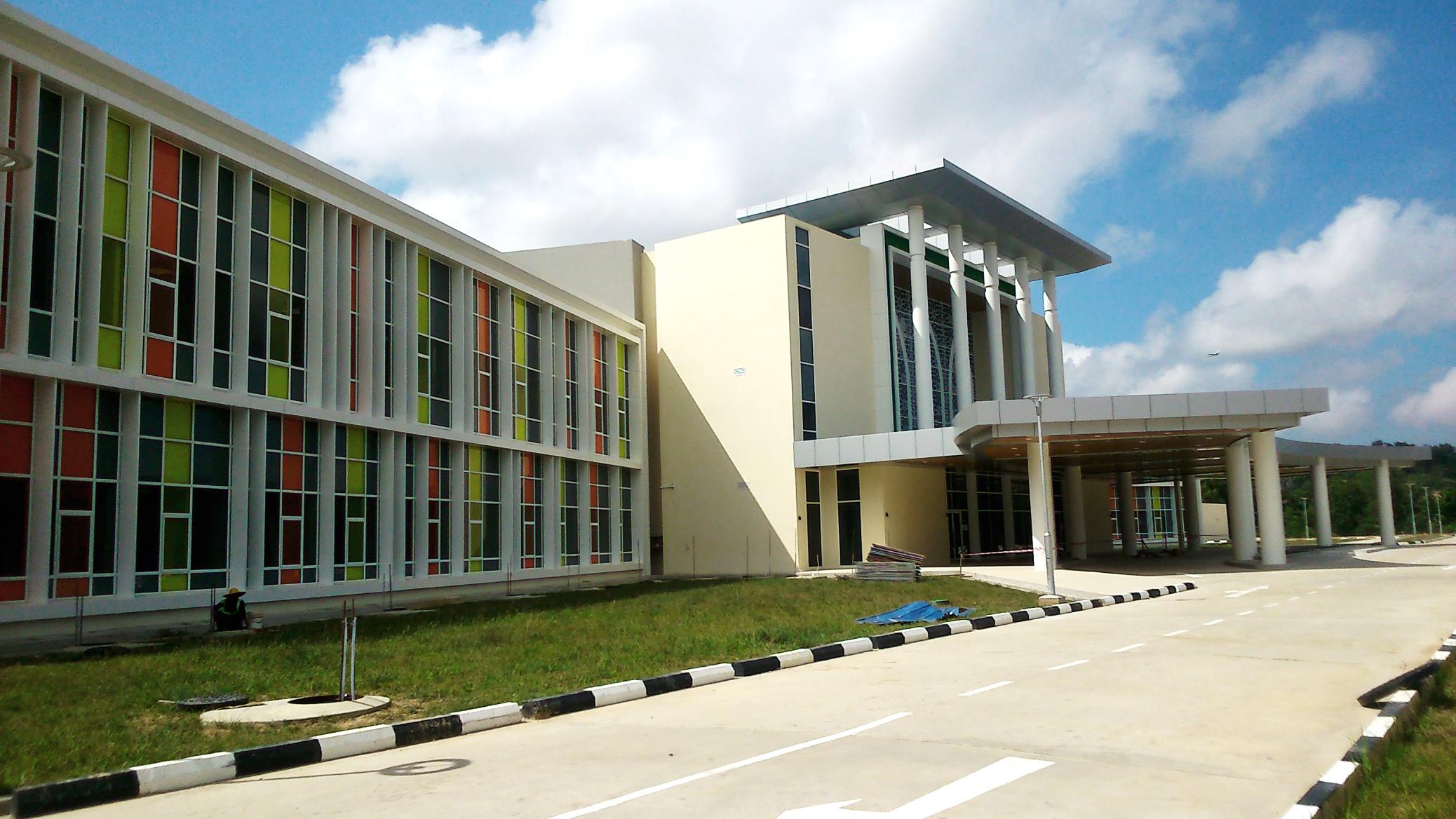 PROJEK PEMBUKAAN PUSAT KESIHATAN BERAKAS
KEMENTERIAN KESIHATAN
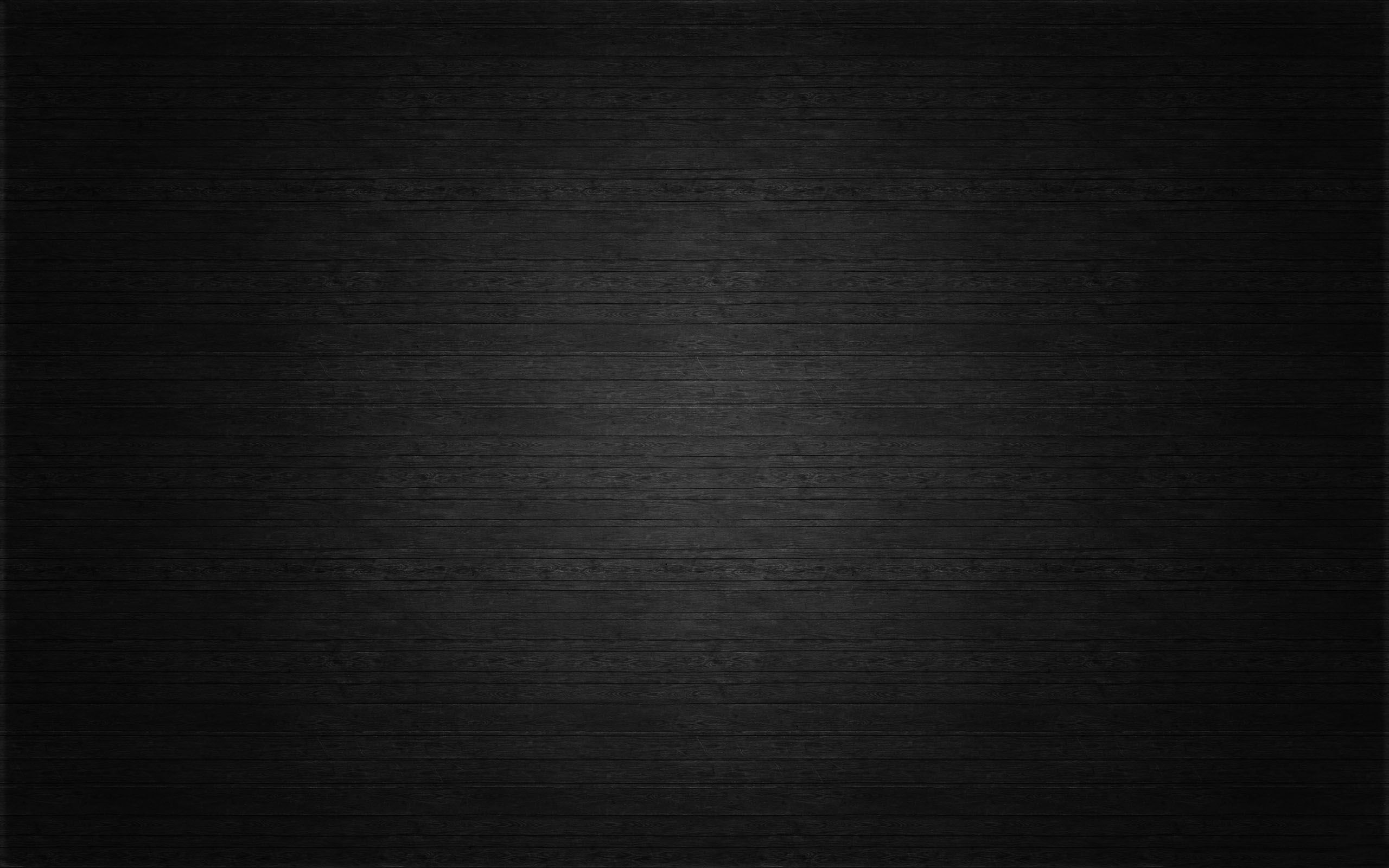 Projek Pembukaan Pusat Kesihatan Berakas
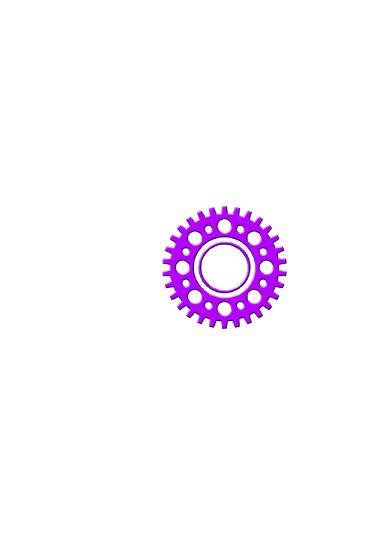 Keterangan ringkas:
Pusat Kesihatan Berakas yang terletak di Lambak Kanan menyediakan perkhidmatan kesihatan umum bagi penduduk kampong yang tinggal di Mukim Berakas ‘A’ dan Berakas ‘B’.
      Tarikh Perlaksanaan:
Diperkenalkan pada 16 Mei 2016
      Objektif:
Untuk memberikan nilai tambah dan memantapkan lagi kualiti  pemberian perkhidmatan kesihatan masyarakat melalui penyepaduan  perkhidmatan,          kemudahan serta infrastruktur yang sedia ada.
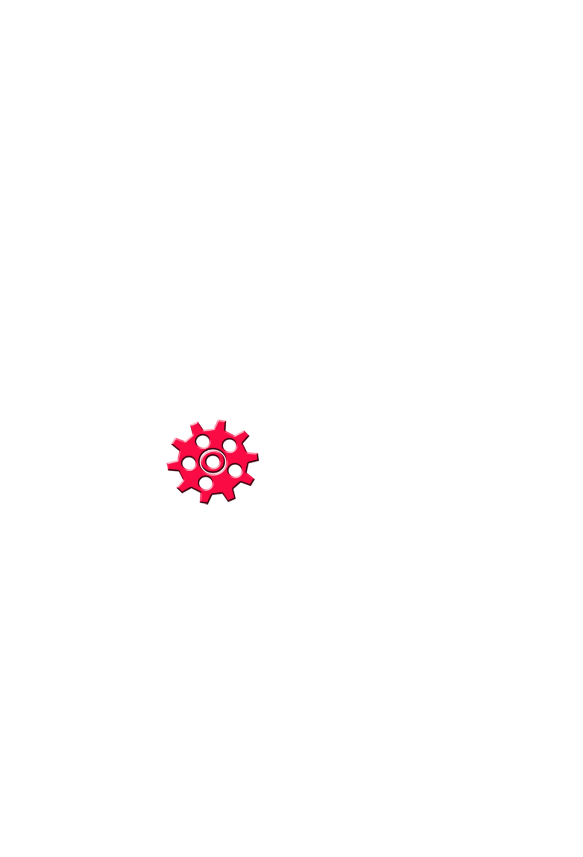 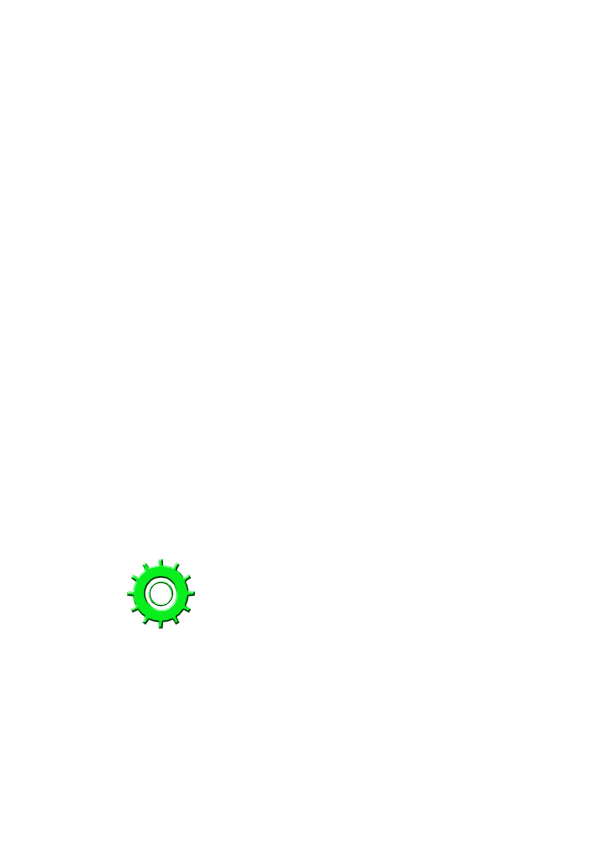 [Speaker Notes: Anggaran penduduk Mukim Berakas A dan B ialah 72,300 orang

Added value services include:
Perkhidmatan Rehabilitasi (Fisioterapi & Unit Pemulihan Cara Kerja) 
Pusat Kesejahteraan Komuniti 
Radiology (X-ray)
Klinik Cara Hidup Sihat 
Paramedik
Klinik luar waktu bekerja
Waktu operasi yang lebih panjang]
[Speaker Notes: *Bagi kaedah / teknik “sesi dialog” sila terangkan dengan lebih lanjut mengenai:
Tatacara menjemput stakeholders
Tujuan dan Skop perbincangan
Bagaimana maklumat yang diperolehi daripada sesi berkenaan digunakan oleh moh]
[Speaker Notes: *Bagi kaedah / teknik “sesi dialog” sila terangkan dengan lebih lanjut mengenai:
Tatacara menjemput stakeholders
Tujuan dan Skop perbincangan
Bagaimana maklumat yang diperolehi daripada sesi berkenaan digunakan oleh moh]
TINGKAT BAWAH
BAHAGIAN KESIHATAN PESAKIT LUAR
KLINIK FLU
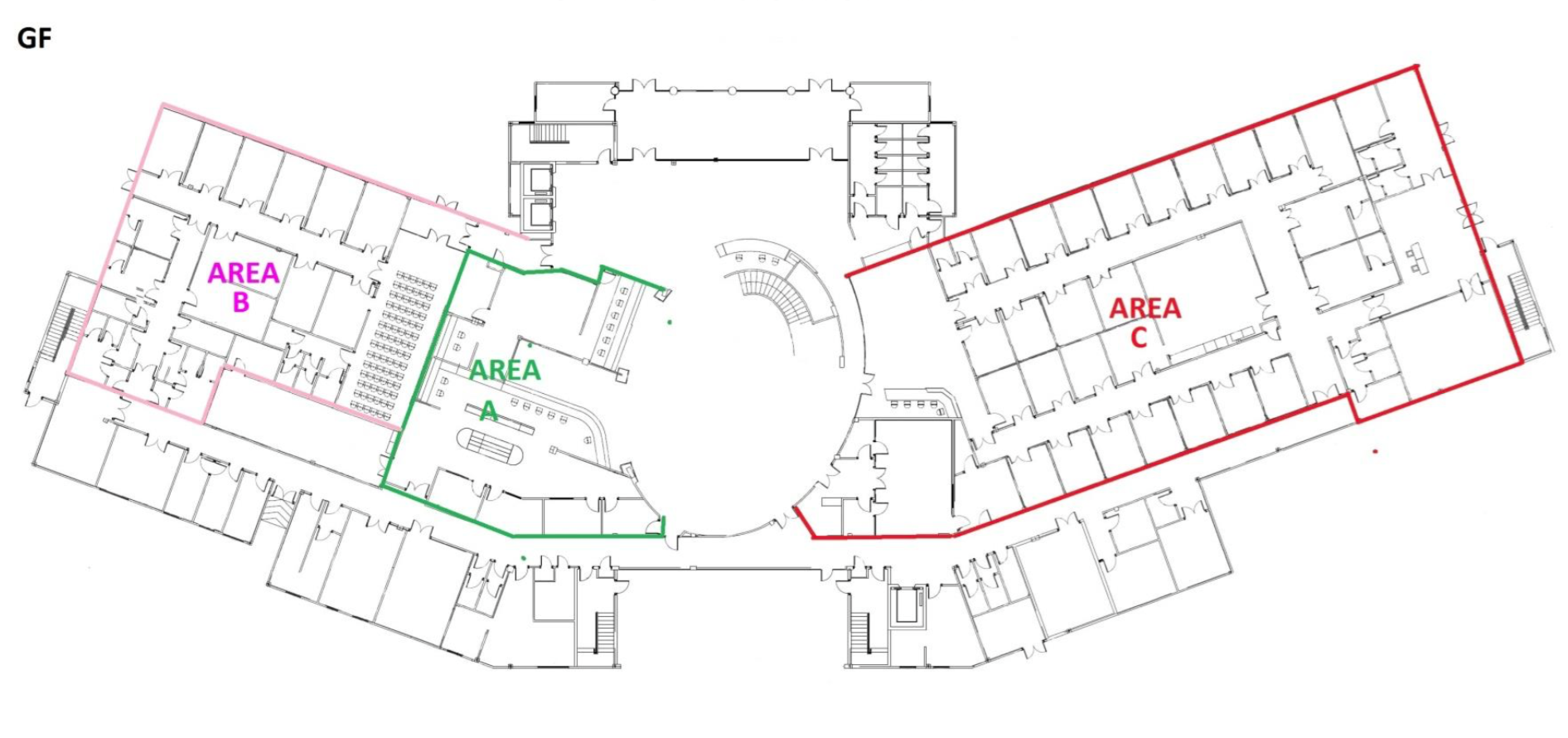 DEPAN / PINTU MASUK
BHG REKOD PERUBATAN
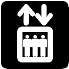 PARAMEDIK
X-RAY
FARMASI
TINGKAT 1
KAWASAN BERBAGAI DISIPLIN
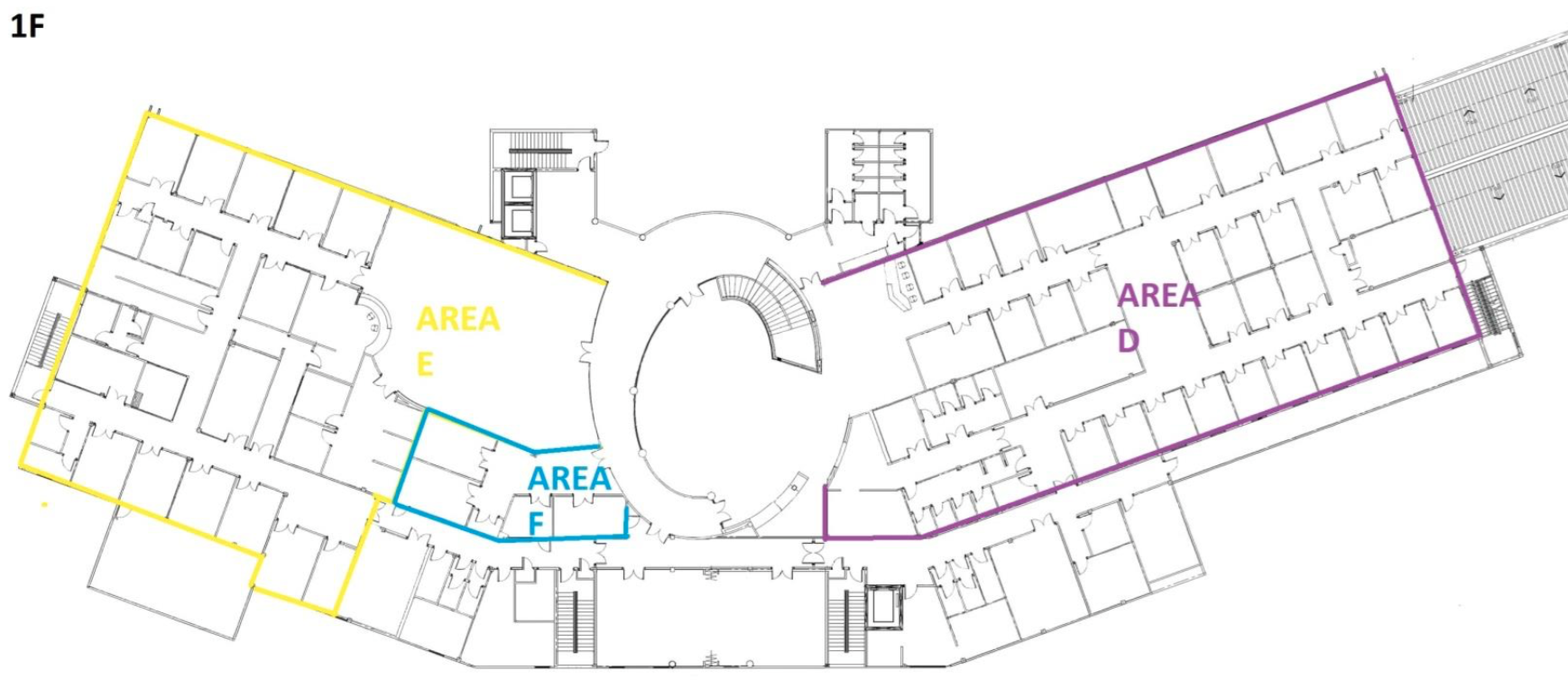 DEPAN / PINTU MASUK
BAHAGIAN PERGIGIAN
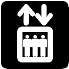 BAHAGIAN KESIHATAN IBU-IBU & ANAK-ANAK
PENGAMBILAN CONTOH DARAH
PUSAT KESEJAHTERAAN KOMUNITI
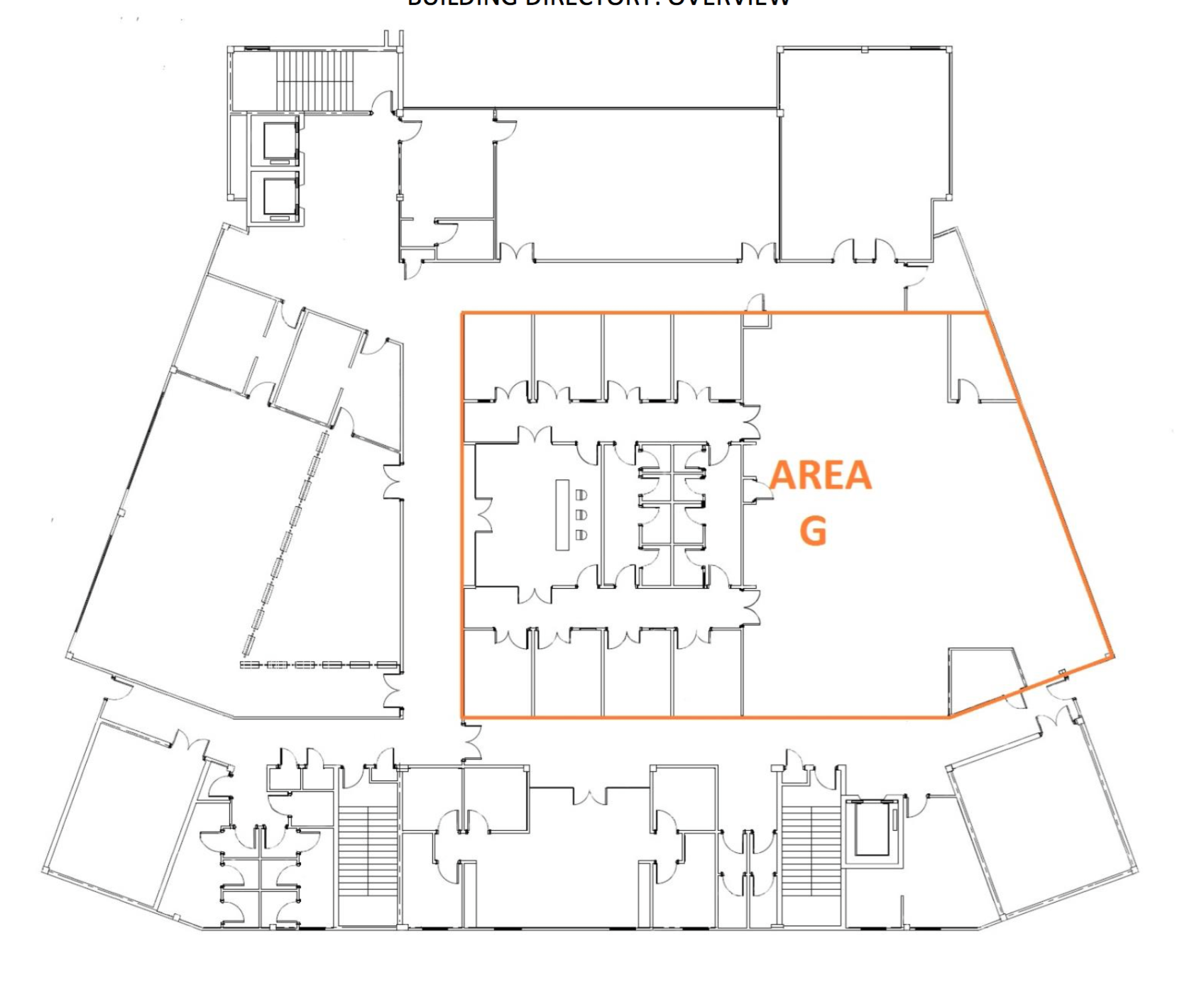 TINGKAT 2
BILIK PERSIDANGAN
BILIK MESYUARAT
PUSAT REHABILITASI
SURAU
PENTADBIRAN
Kawasan Meletak Kereta
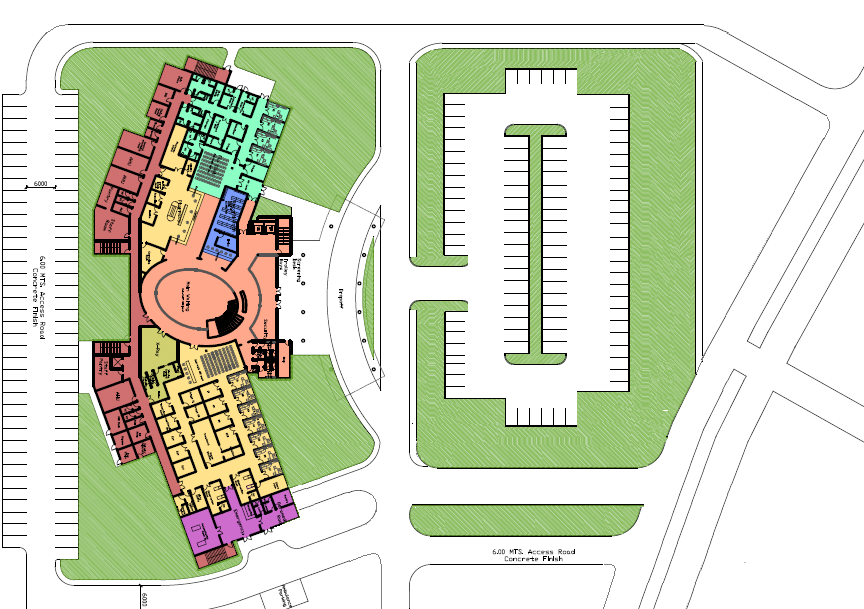 Kapasiti 
Letak Kereta Kakitangan:100 Buah Kereta
Kapasiti 
Letak Kereta Orang Awam:110 Buah Kereta
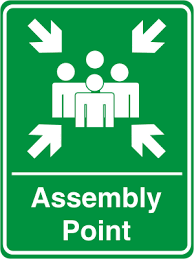 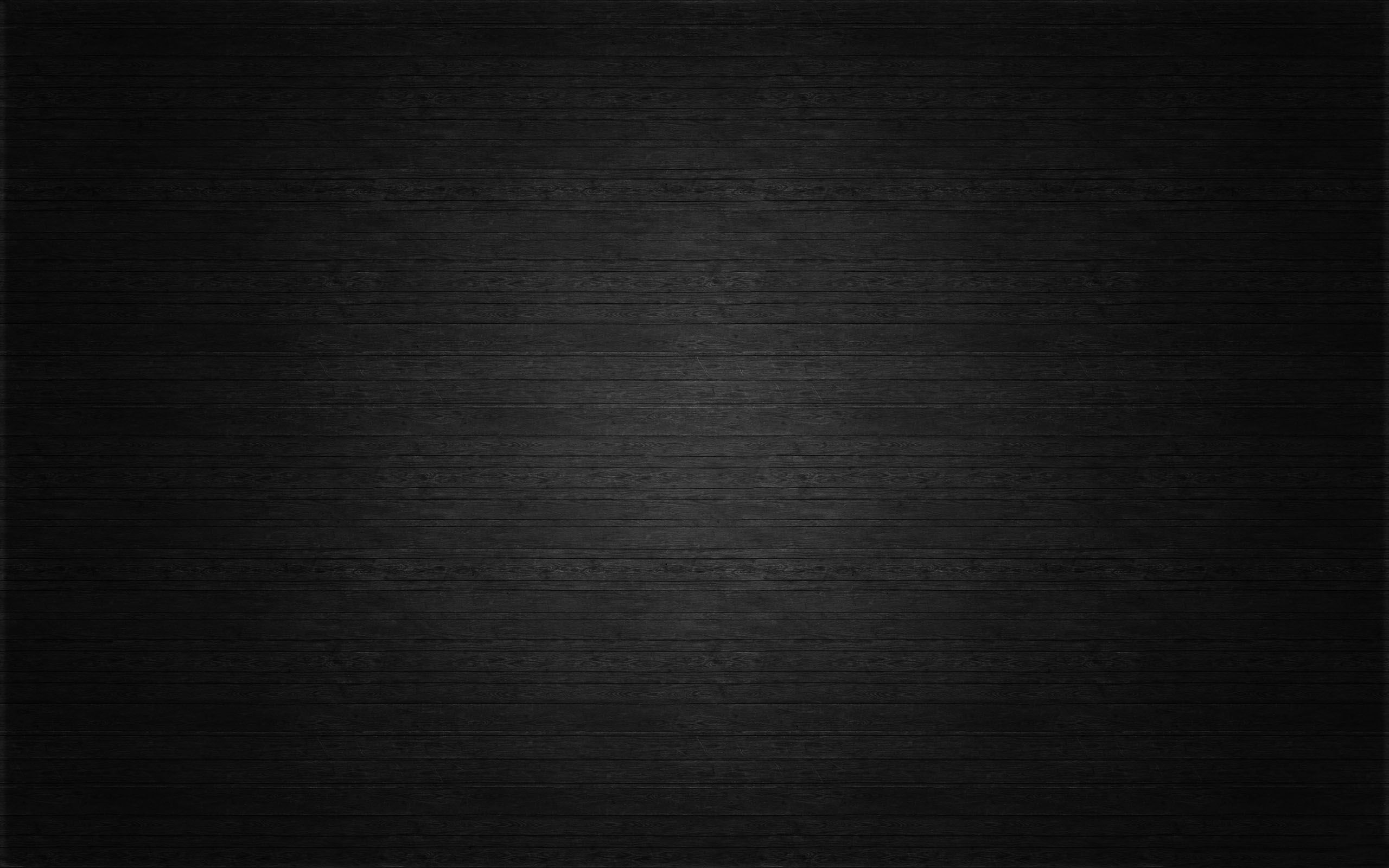 PROSES: NGT
(nominal group technique)Tujuan: Untuk mendapatkan lebih banyak cadangan/idea
SETIAP ORANG, menulis idea atas post-it notes
SATU IDEA bagi setiap post-it-note
TIADA PERBINCANGAN, (silent exercise)
Setelah selesai, KONGSIKAN idea pada post-it-notes dengan ahli-ahli kumpulan 
Cari dan kenali PERSAMAAN
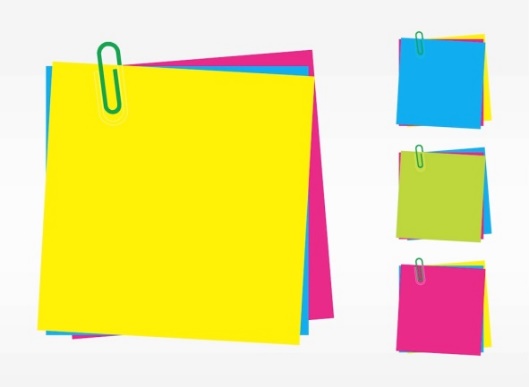 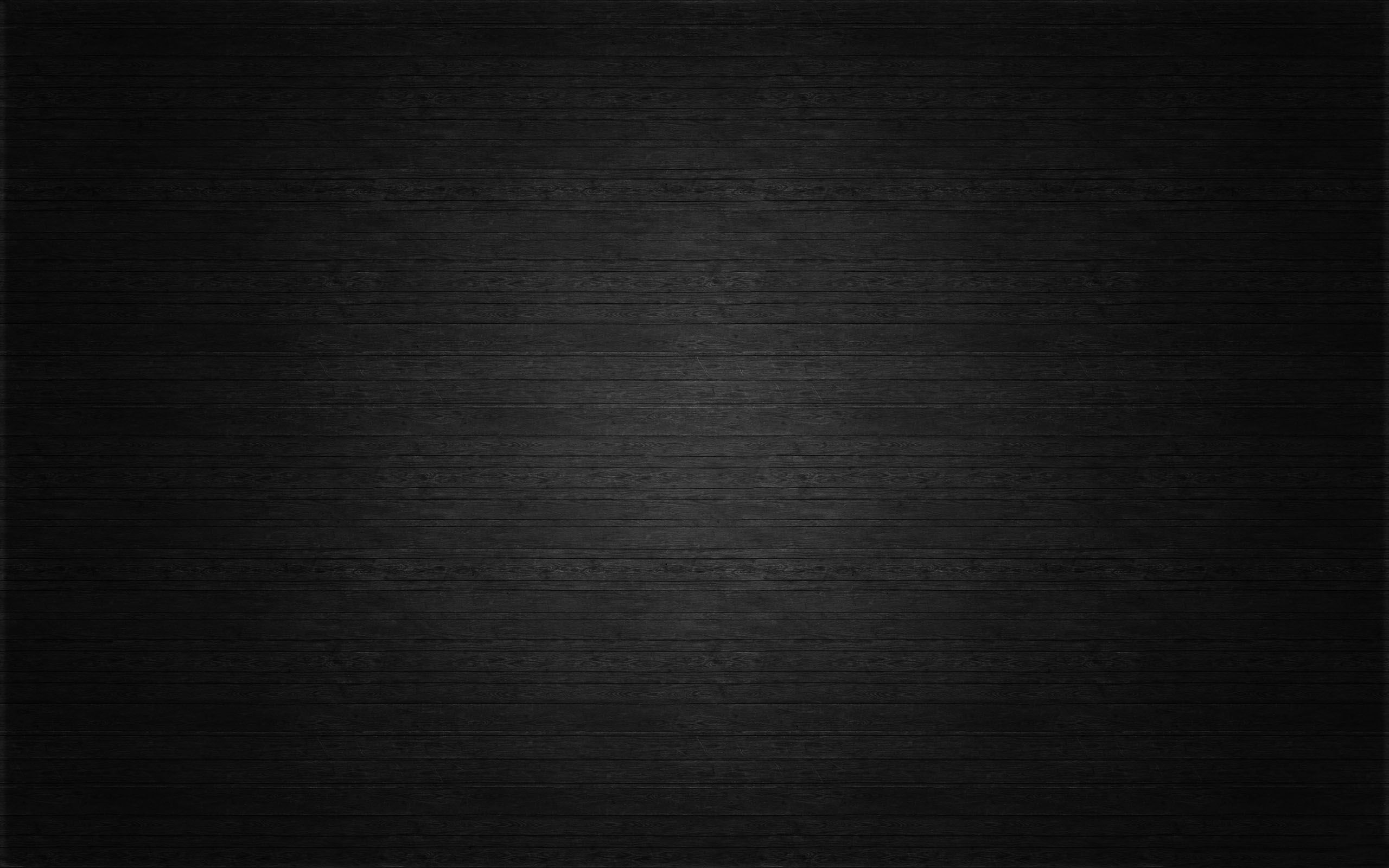 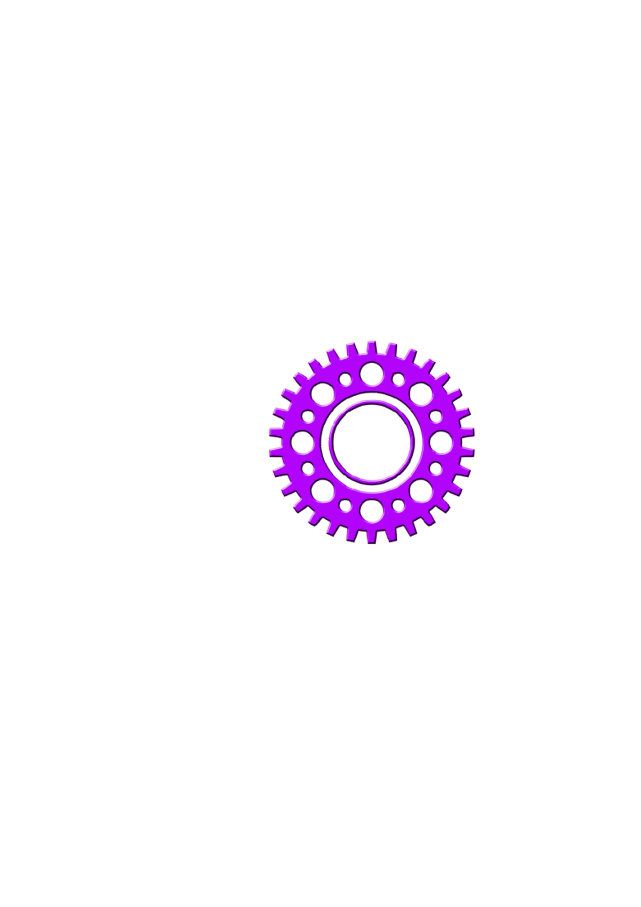 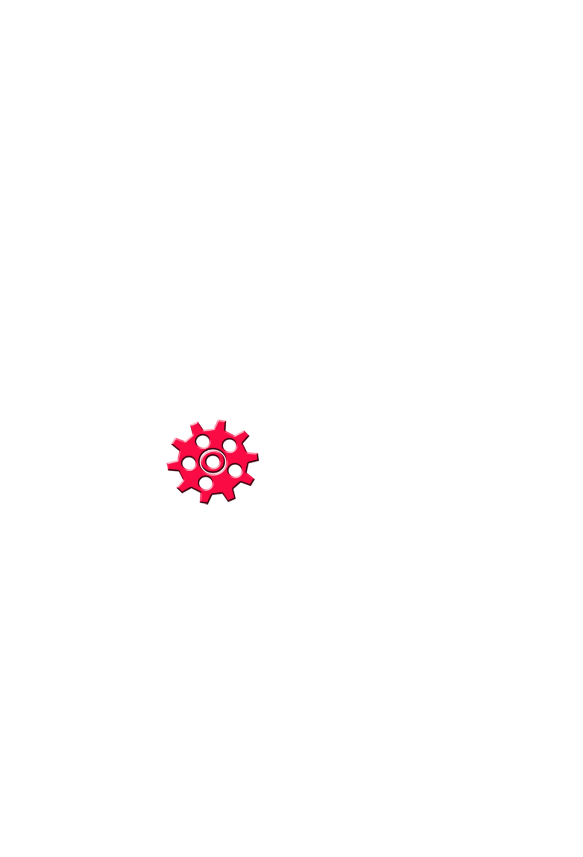 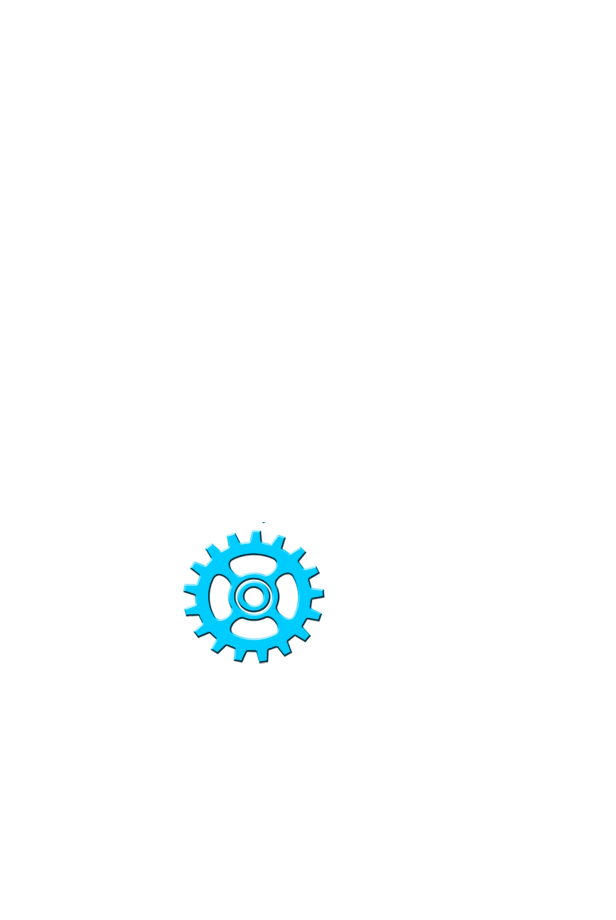 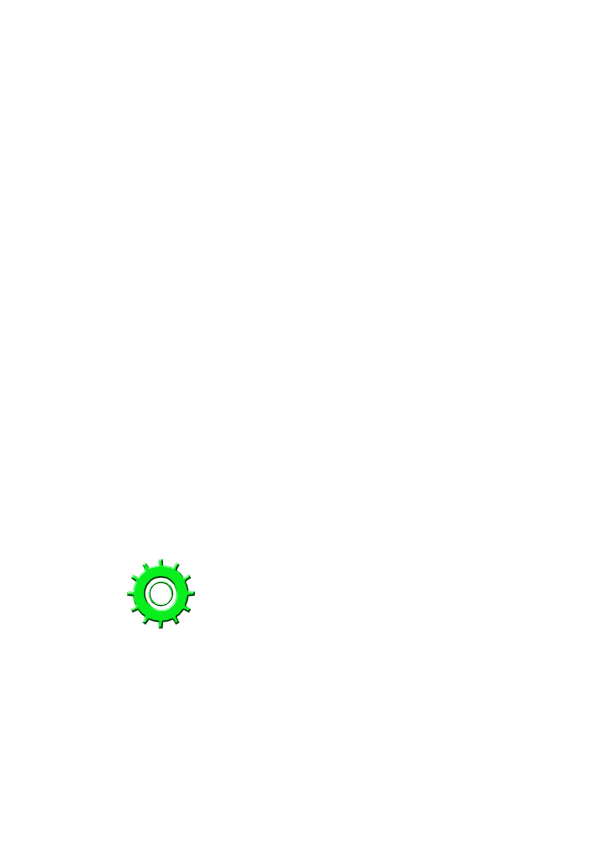 TERIMA KASIH